FEELINGS AND EMOJIS
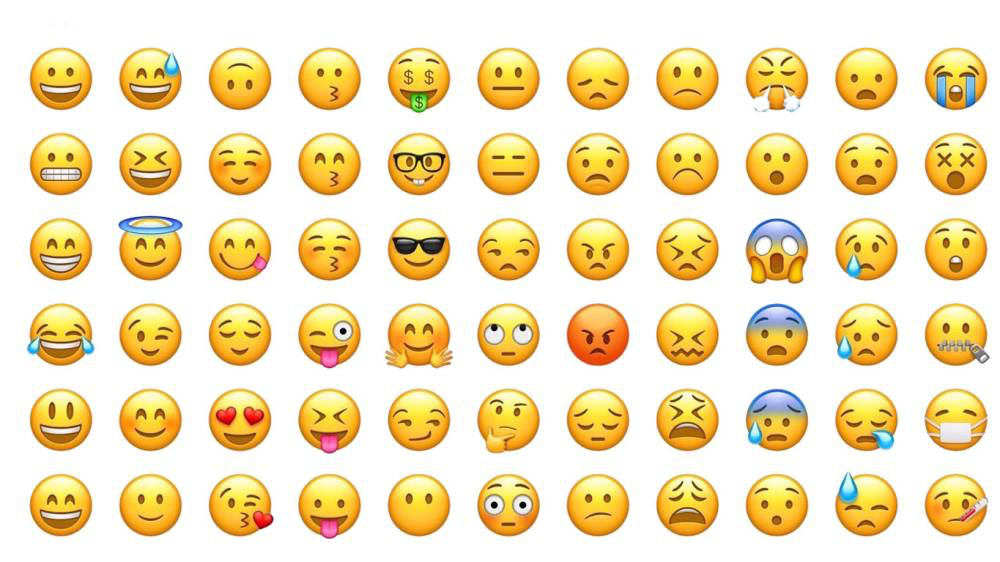 SAD
HAPPY
[Speaker Notes: HAPPY]
ANGRY
SLEEPY
SICK
IN LOVE
SCARED
RELAXED
NERVOUS
TIRED